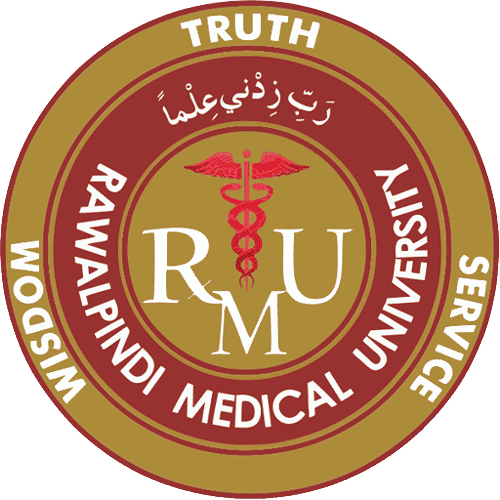 Electrolytes and Acid Base Imbalance
Dr. Sana Kifayat. MBBS, FCPS
Assistant Professor Of Nephrology
MOTTO AND VISION
Mission Statement
To impart evidence-based research-oriented health professional education 
Best possible patient care Mutual respect, ethical practice of healthcare and social accountability.
Vision and Values
Highly recognized and accredited centre of excellence in Medical Education, using evidence-based training techniques for development of highly competent health  professionals, who are lifelong experiential learner and are socially accountable.
Goals
The Undergraduate Integrated Learning Program is geared to provide you with quality medical education in an 
environment designed to:
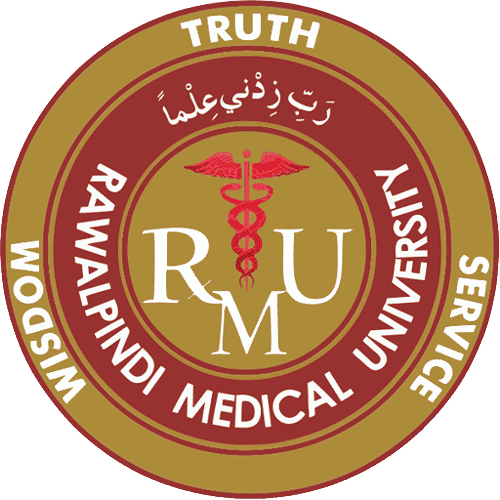 Learning objectives
Etiopathogenesis of disease
Hyponatremia, Hypernatremia
Hypokalemia, Hyperkalemia,
Acidosis, Alkalosis

Relevant clinical features and investigations
Outline management steps of each
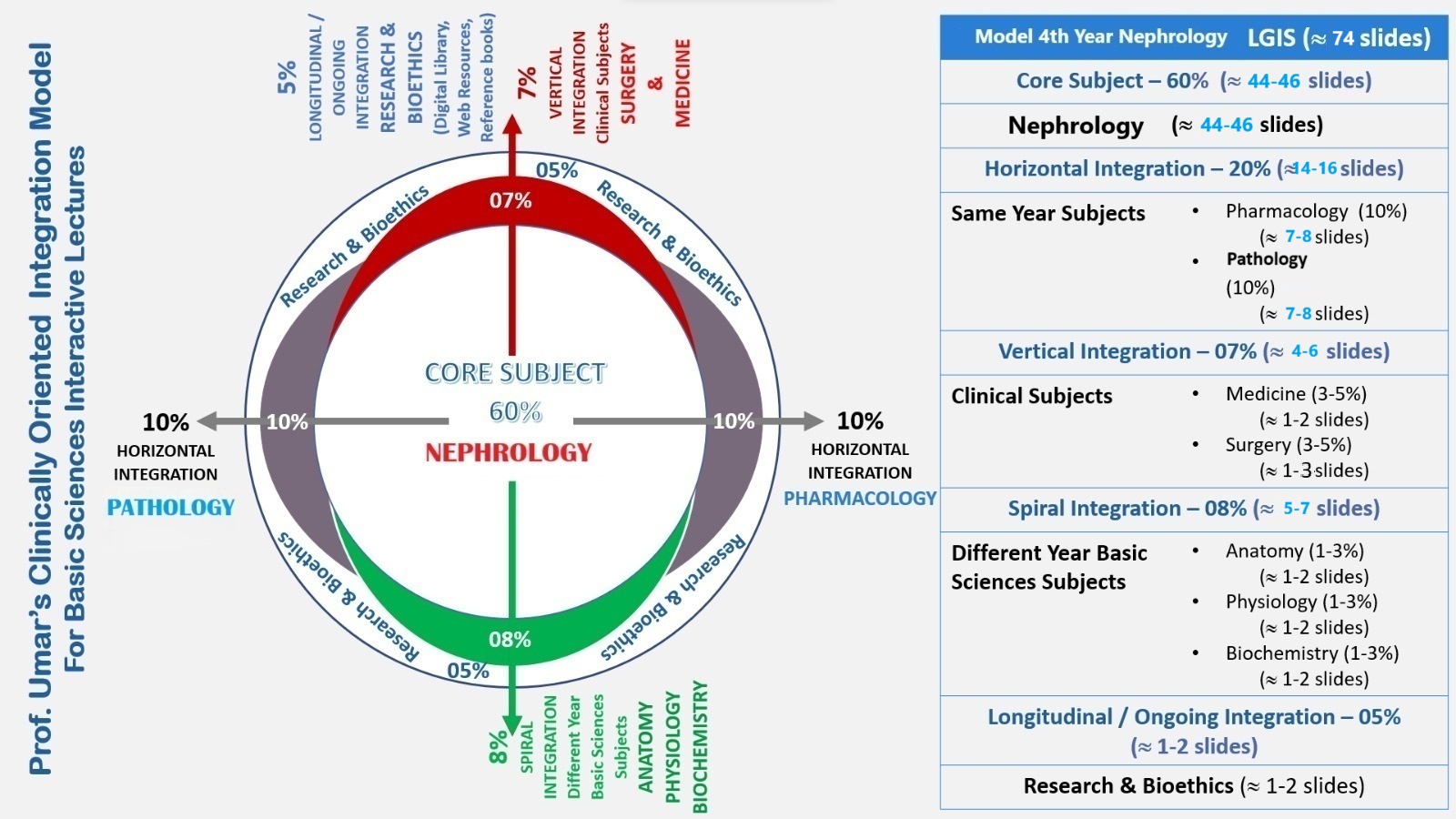 Fluid Balance
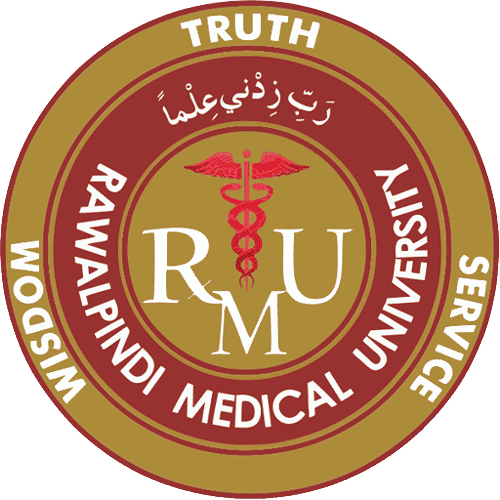 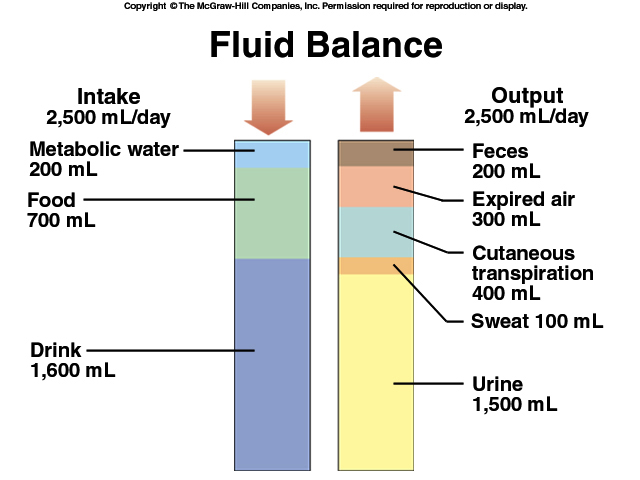 Renin-Angiotensin-Aldosterone Axis
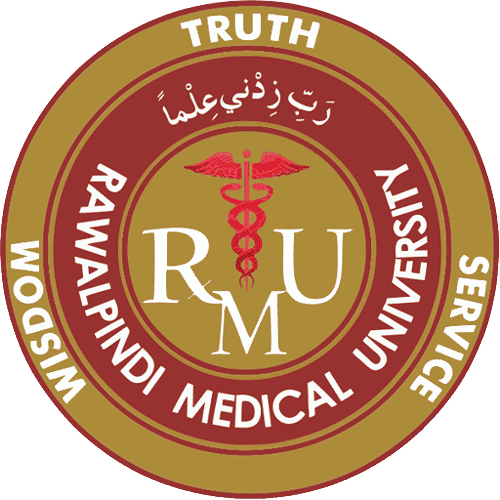 Angiotensin II  	1. Stimulates production of aldosterone
		2. Acts directly on arterioles to cause vasoconstriction
		3. Stimulates Na+/H+ exchange in the proximal tubule

Aldosterone  	1. Stimulates reabsorption of Na+ and excretion of K+ in the late distal 			tubule
		2. Stimulates activity of H+ ATPase pumps in the late distal tubule
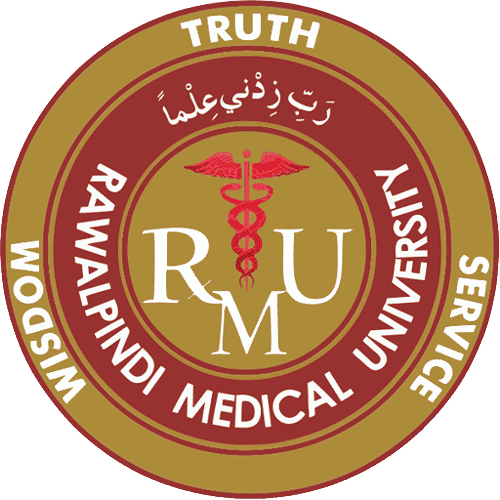 Vasopressin / ADH
Enhances water permeability at  collecting ducts via AQUAPORINS
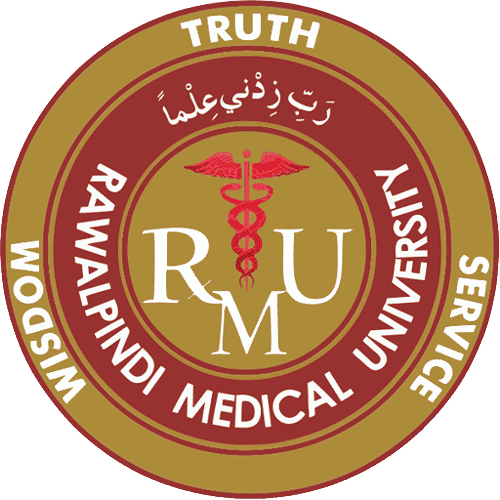 ADH
No ADH:
ADH Present:
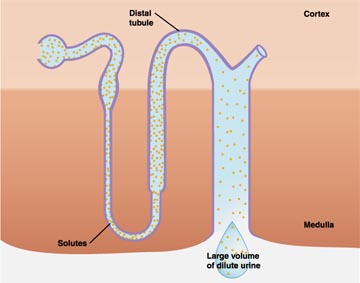 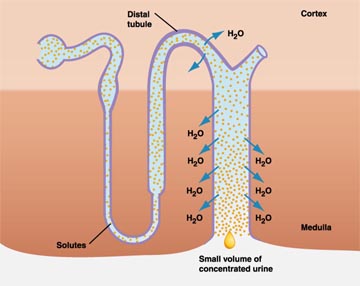 Dehydration ≠ Volume Depletion
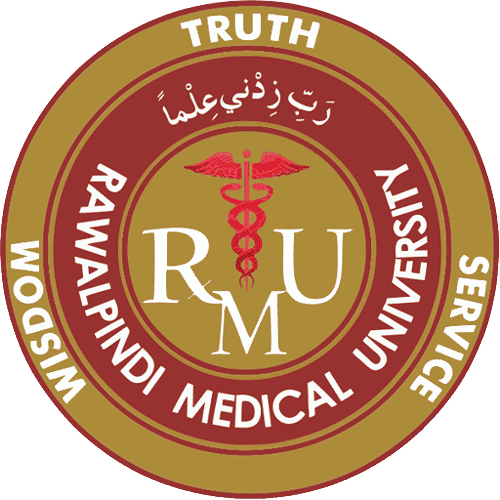 Important distinction: underlying conditions and treatments for each are very different! 

Dehydration = free water deficit = hypernatremia
Treatment: free water repletion (generally slowly)

Volume depletion = extracellular fluid or effective circulating blood volume depletion
Treatment: isotonic fluid replacement (generally more rapidly)

Rule of thumb: correct volume deficits first, then correct water imbalances (slowly)
[Speaker Notes: Unfortunately it is quite common for patients to be admitted with the diagnosis of “dehydration”, when actually what is meant is that they are volume depleted.  It may be understandable that these terms are used interchangeably among the lay public.  However, the underlying conditions and treatments for each are very different, so understanding the distinctions between them and using the terms correctly should improve communication and ultimately patient care.   Dehydration = free water deficit, which is manifested by hypernatremia
Treatment: free water repletion (generally slowly)
Volume depletion = ECF or effective circulating volume depletion
Treatment: isotonic fluid (e.g., NS, colloids, blood products) replacement (generally more rapidly)

Rule of thumb: correct volume deficits first, then correct water imbalances (slowly to avoid CNS complications)]
Sodium - Imbalances
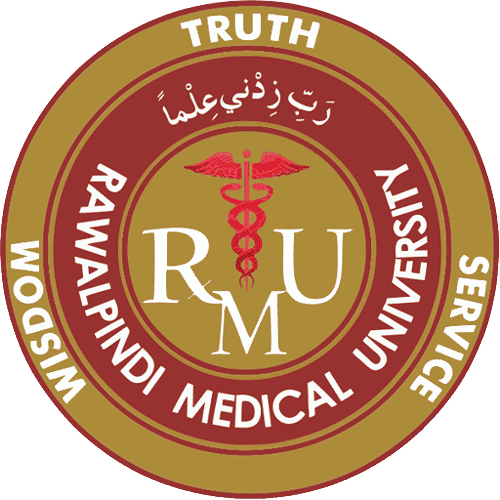 Sodium: Largely reflects changes in water balance

Hypernatremia
plasma sodium > 145 mEq/L

Hyponatremia
plasma sodium < 135 mEq/L
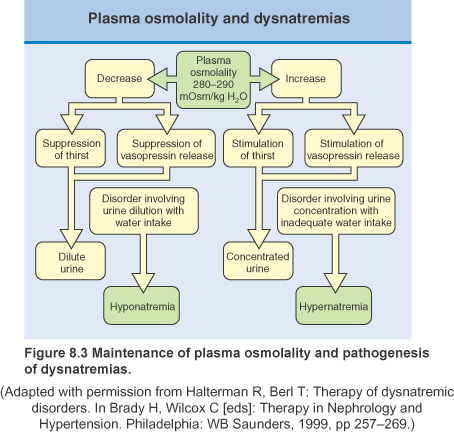 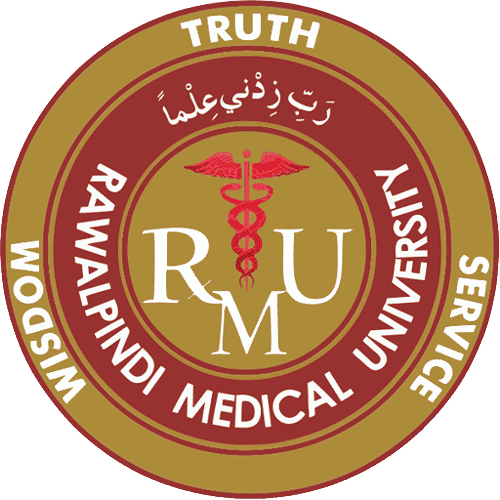 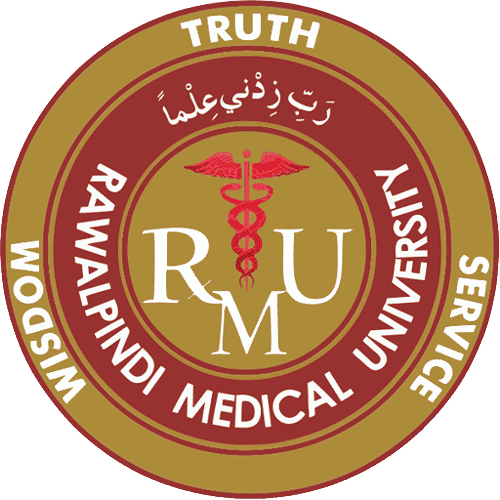 Hyponatremia
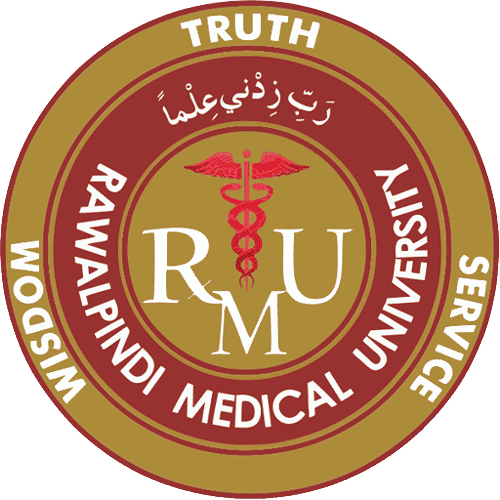 Various terms
Psuedohyponatremia 
When solid phase of plasma is greatly increased .
Such as in hypertriglyceridimia and paraproteinemia. 

Translocational Hyponatremia
As occurs in hyperglycemia 
Shift of fluid from ICF to ECF.
Hyponatremia
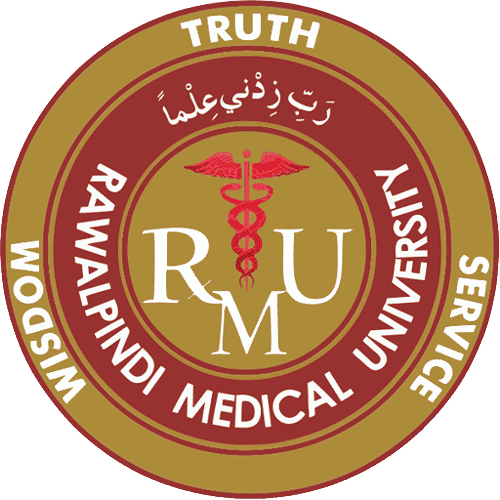 POSM
< 275 mosm/Kg
> 290 mosm/Kg
Normal
Pseudohyponat?
True 
 hypo-osmolar
 Hyponatremia
Glucose
Mannitol
Lipid 
(High TG)
Protein 
(multiple myeloma)
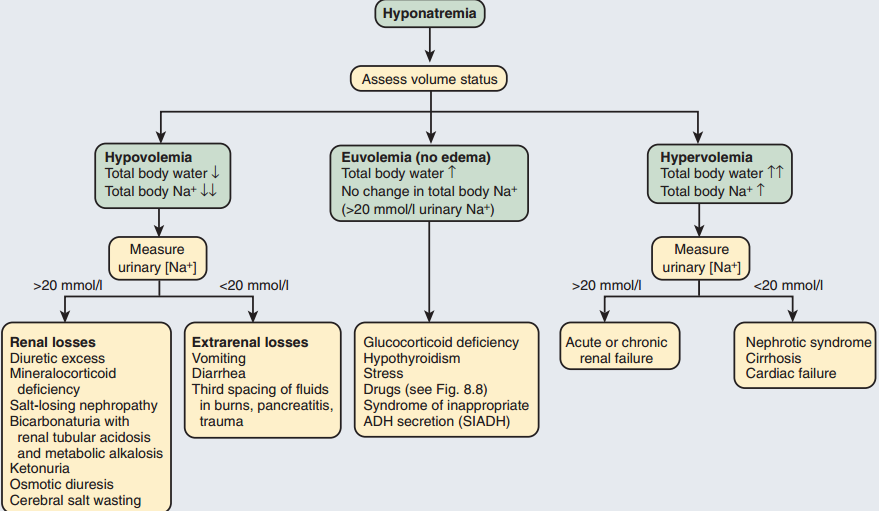 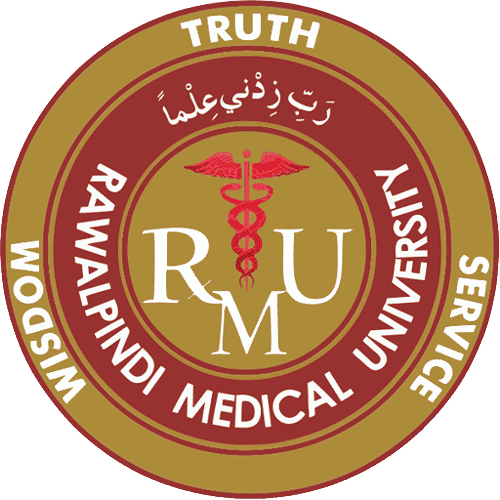 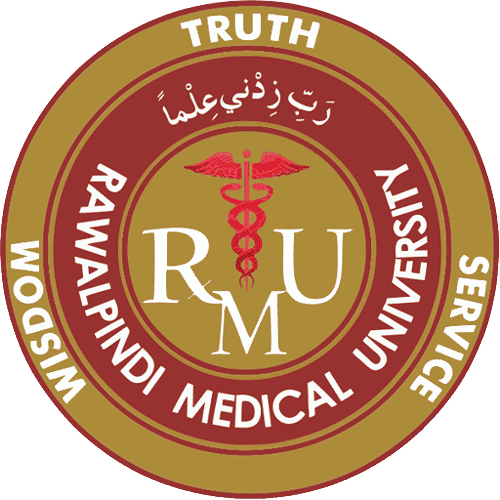 Euvolemic Hyponatremia: causes
DRUGS
Desmopresin
Oxytocin
Cyclophosphamide
NSAIDs
Acetaminophen
Nicotine
Flouxetine 
Haloperidol
SIADH
Diagnosis of exclusion
Defect in osmoregulation
There is in-appropriate ADH secretion
Serum Osmolarity <270mm0ml/l
Urinary Osmolarity >100mosm
 level of vasopressin high ( not relevant to serum osmolarity)
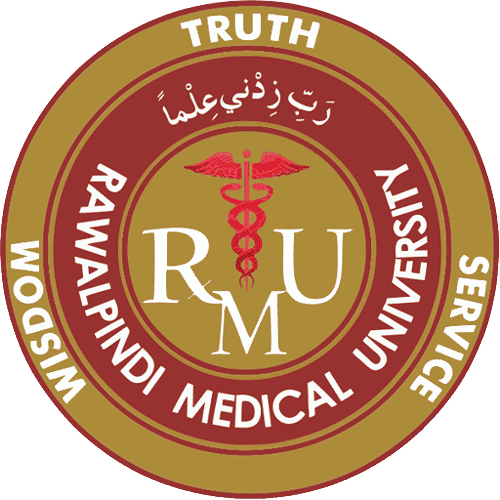 Hypervolemic hypernatremia: causesCongestive cardiac failure
Decreased intravascular volume sensed by  baroreceptor  vasopressin release.
Increased sympathetic response-increased RAAS-salt absorption
Low cardiac out put + high Ang II =     thirst
Up regulation of AQP-2
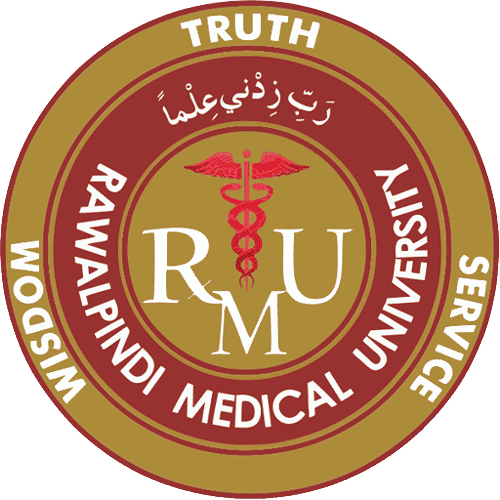 Hypervolemic hypernatremia: causes CIRROHSIS
Vasodilatation & AV-shunting 

low MAP-

renin increase, 

vasopressin.
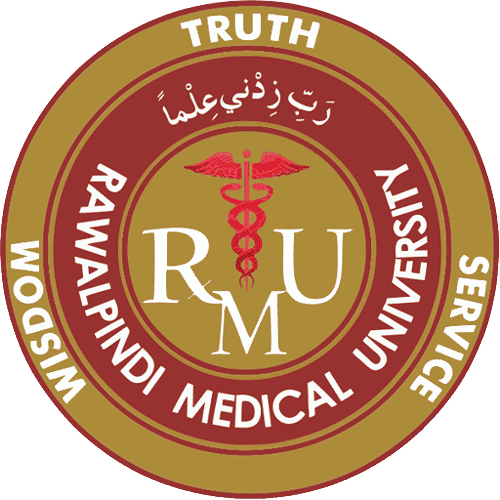 Patients at risk to develop neurological features
Postoperative menstruating females
Elderly women taking thiazide
Children
Polydypsia secondary to psychiatric disorders
Hypoxemic patients
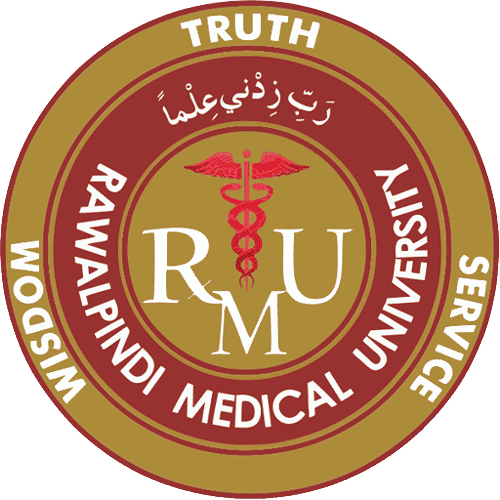 HYPONATREMIA: CLINICAL FEATURES
Lethargy
Drowsiness, Confusion
Anorexia, Nausea, Vomiting
Irritability, Headache
Muscle weakness, Cramps
Depressed reflexes, Seizures
Coma
Death
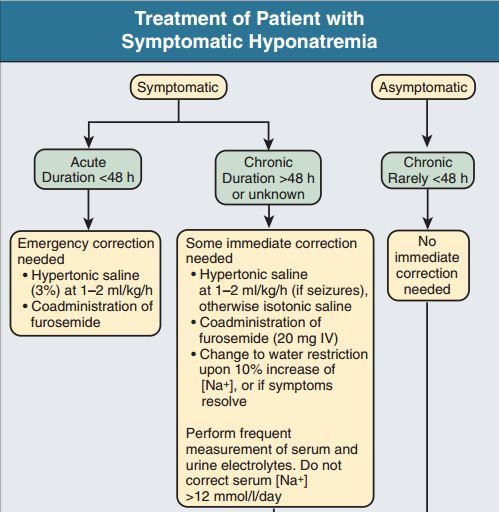 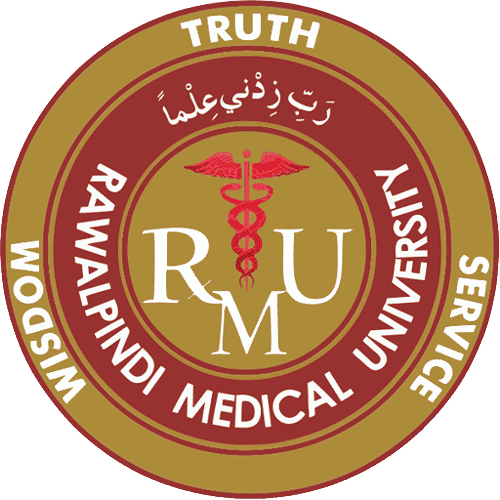 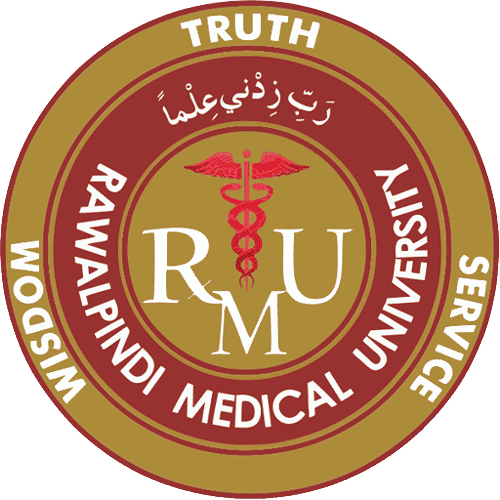 Hyponatremia: Management
Chronic asymptomatic hyponatremia  management

Identification and treatment of reversible causes
Water restriction
Demeclocycline
Urea 15-20g/day
V 2 receptor  antagonist (under consideration)
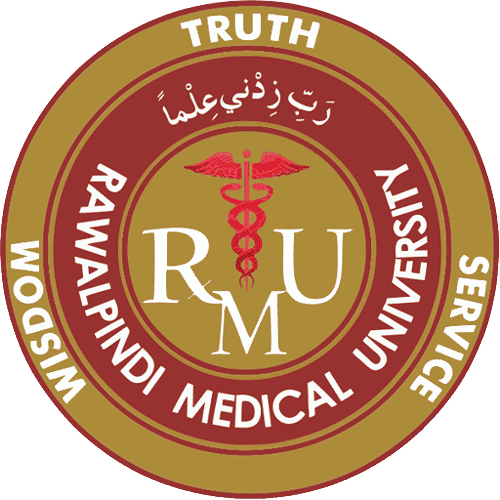 HYPERVOLEMIC HYPONATREMIA MANAGEMENT
In CCF
Na and fluid restriction is critical
ACE/ARBs + diuretics
V2 receptor are  under investigation
In cirrhosis and Nephrotic 
Sodium and water restriction
Loop diuretics
V2 rectors may be help full
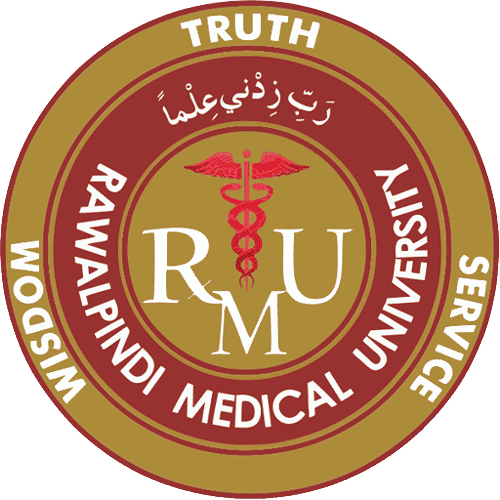 Hyponatremia : points to remember
Chronic hypernatremia (>48 hrs) 
Rapid correction of chronic asymptomatic hyponatraemia can be fatal
The rate of correction in chronic asymptomatic hyponatraemia should not exceed 8-10 mmol/L/24 hrs.
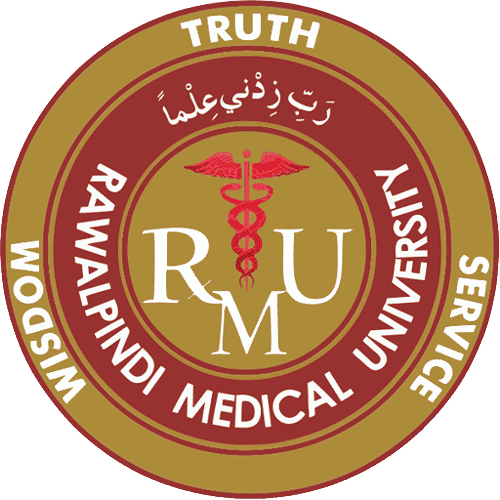 Hyponatremia : points to remember
Brain cells adapt to slowly developing hypo-osmolality by reducing intracellular osmolality, thus maintaining normal cell volume  
An abrupt increase in extracellular osmolality can lead to water shifting out of neurons, abruptly reducing their volume and causing them to detach from their myelin sheaths ‘myelinolysis’ ___  generally fatal.
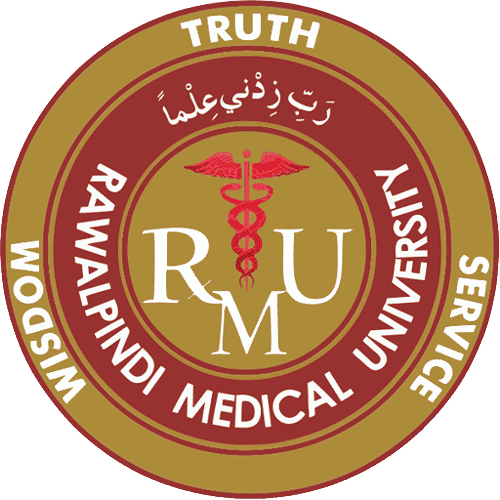 Hypernatremia
plasma sodium > 145 mEq/L
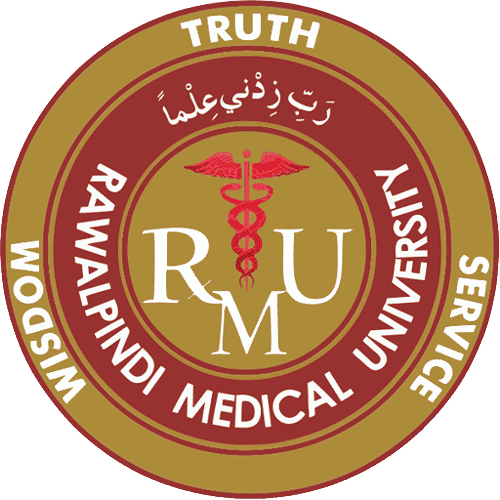 Hypernatremia: Clinical Features
dizziness, 
delirium, 
weakness and, 
coma and death can result
Hypernatremia: Causes
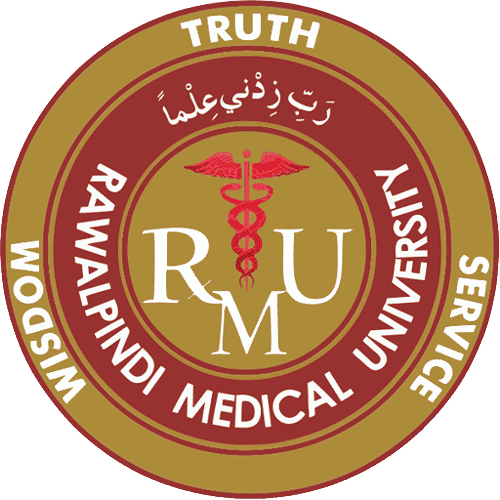 Inadequate concentration of the urine in the face of restricted water intake
 generally reflects an impaired thirst mechanism or responsiveness to thirst.
Inadequate medullary concentration gradient in the kidney (low GFR / loop diuretic / failure of the vasopressin system.)
Pituitary damage (cranial diabetes insipidus)  
collecting duct not responding to circulating vasopressin concentrations in the face of restricted water intake (nephrogenic diabetes insipidus).
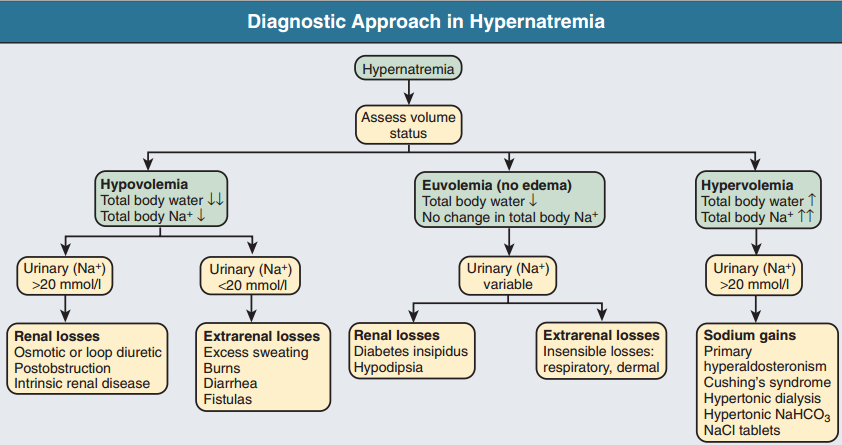 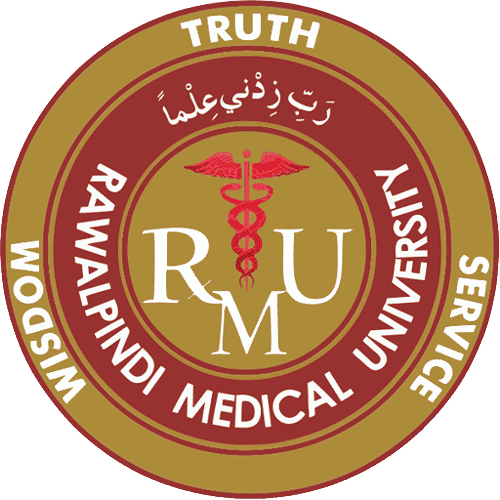 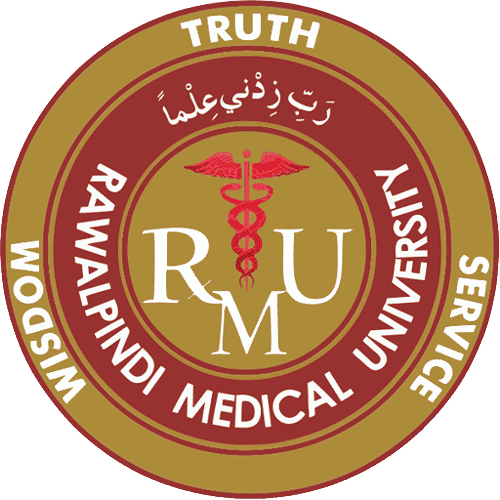 Hypernatremia: Management
Free Water Deficit = 0.6 x Weight x [(plasma sodium/140) -1]
infusing an appropriate volume of intravenous fluid (isotonic 5% dextrose or hypotonic 0.45% saline) at an initial rate of 50–70 mL/hr

Rule of thumb: correct volume deficits first, then correct water imbalances (slowly)
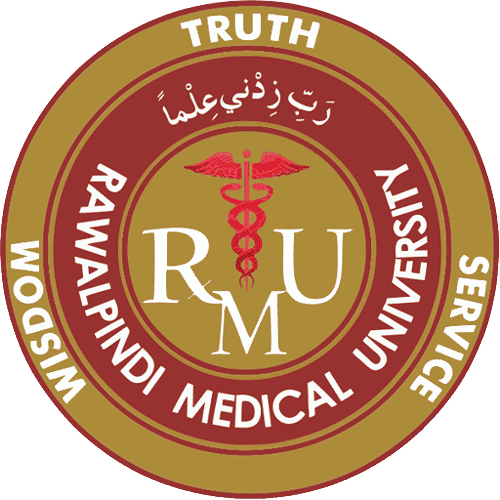 DISORDERS OF POTASSIUM BALANCE
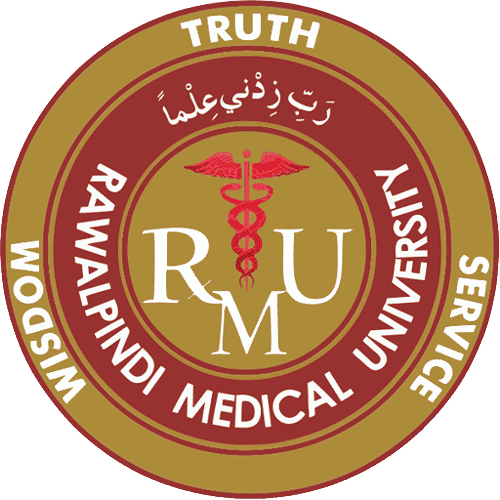 Potassium
Mainly intracellular.
 
Intracellular 
140 to 150 mmol/L
>>
Extracellular 
3.5-5.0mmol/L
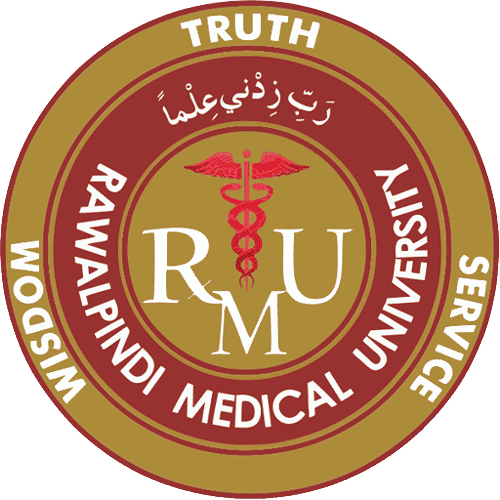 Mechanisms of regulation
Renal regulation

Transcellular shift between the intracellular and extracellular compartments
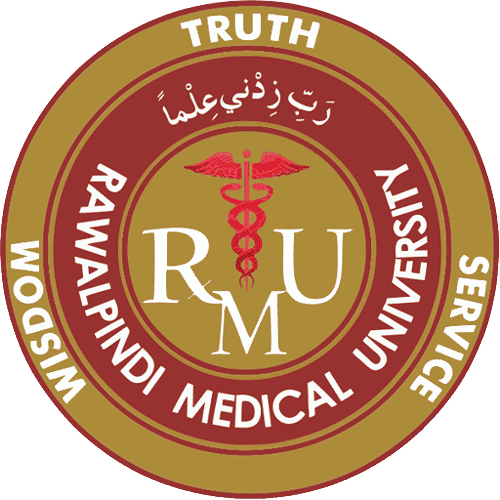 Hypokalemia
Serum/K+  below 3.5 mmol/L.

Pseudohypokalemia:
Leukemia leads to increased K+ uptake by the leukocytes at room temp.
Hypokalemia: causes
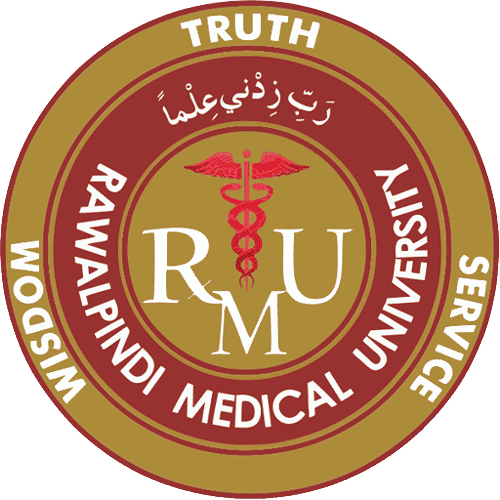 Hypokalemia: causes
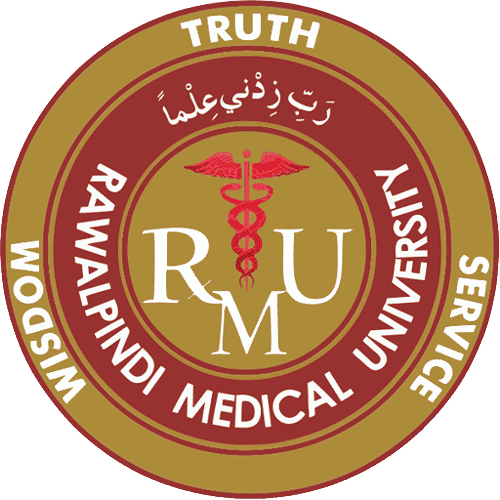 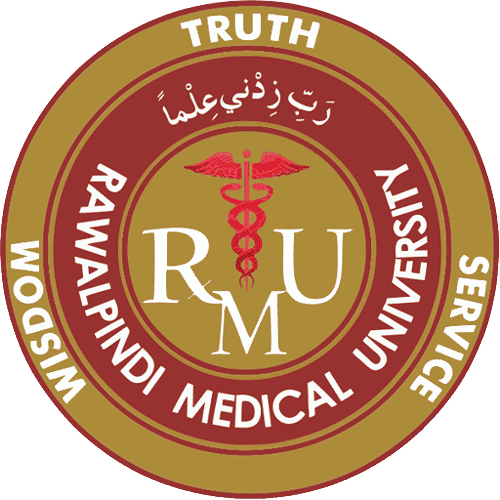 Manifestations of hypokalemia
Neuromuscular manifestations
Muscle flabbiness, weakness and fatigue
Muscle cramps and tenderness 
Paresthesia and paralysis
Impaired ability  to concentrate the urine  
polyuria, urine with low osmolality, polydipsia (ECF osmolality↑) 
Gastrointestinal manifestations  
Anorexia, nausea, vomiting, 
Constipation, abdominal distension, paralytic ileus
Cardiovascular manifestations
Arrythmias, increased sensitivity to digitalis toxicity   
Metabolic alkalosis
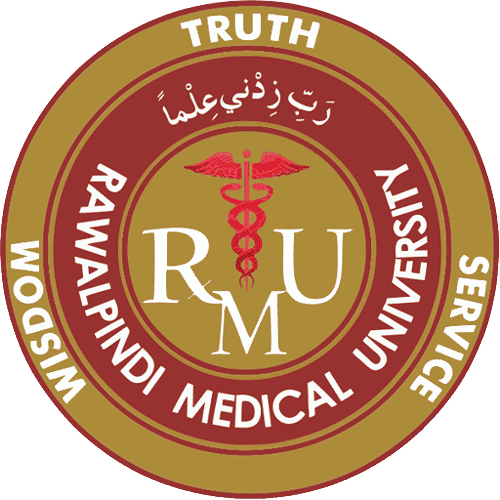 Hypokalemia: ECG changes
Depression of the ST segment 
Flattening of the T wave
Appearance of  a prominent U wave
Prolongation of PR interval
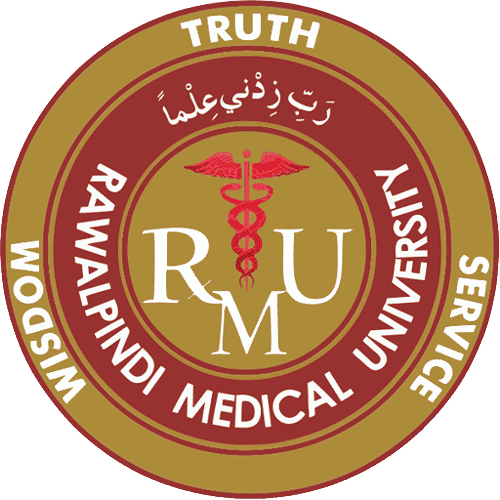 Hypokalemia: ManagemENT
Determining the cause and correcting this where possible
Oral potassium supplements
IV replacement: should generally not exceed 10 mmol/h. 
In severe, life-threatening hypokalaemia, infusion rates of up to 20 mmol/hr  via a central venous line with continuous cardiac monitoring.
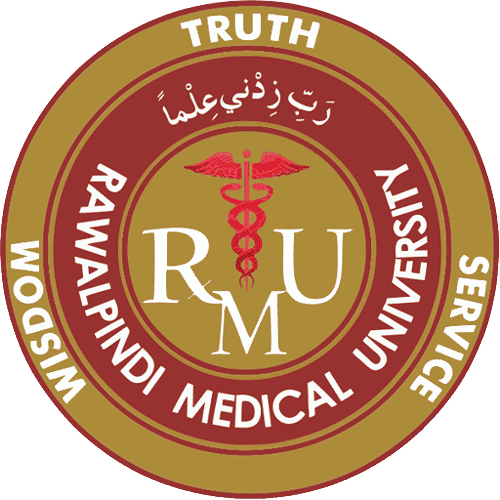 Hyperkalemia
A common and life threatening electrolyte disorder 
plasma levels of potassium in excess of 5.0mmol/L.
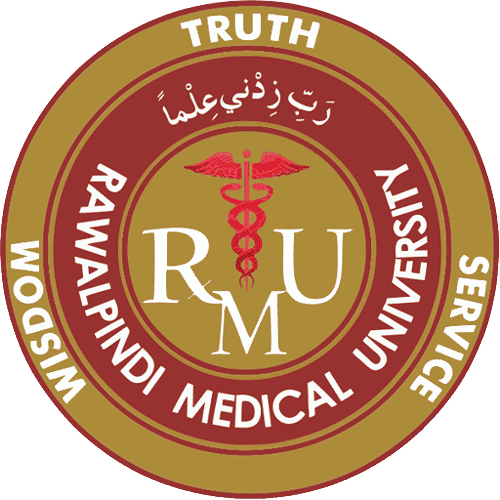 PSEUDOHYPERKALEMIA
Lab findings of falsely elevated serum K due to K movement out of the cells during or after a blood sample.  Suspect in an asymptomatic patient with no apparent cause for K elevation

Lysis of rbc 
Specimen deterioration (cooling, prolonged storage)
wbc, plt
Drawing blood downstream from a vein into which K is infusing .
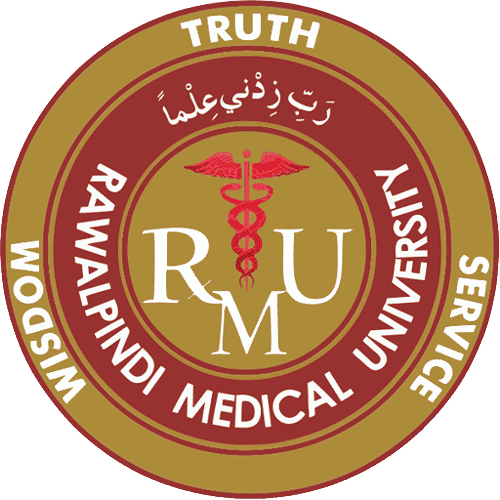 Hyperkalemia: causes
Excessively rapid administration
Movement of potassium from the intracellular to extracellular compartment
Tissue injury such as burns and crushing injuries
Extreme exercise or seizures
Acidosis
Decreased renal elimination
renal failure
Drug induced (potassium-sparing diuretics ; ACE-i & ARB)
Decreased aldosterone level (Adrenal insufficiency / addison’s disease)
Hypokalemia: causes
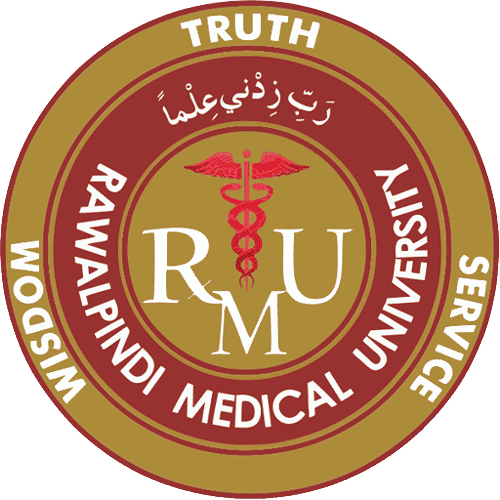 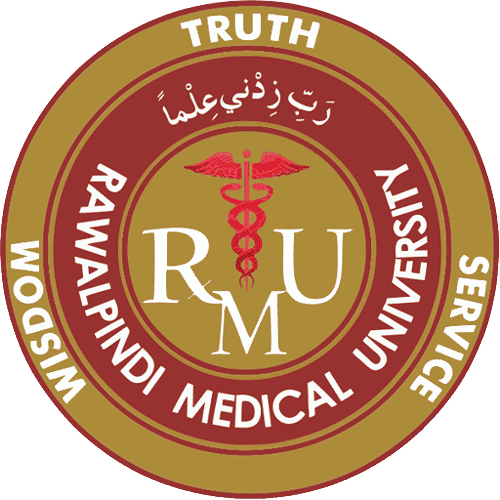 Hyperkalemia: clinical manifestations
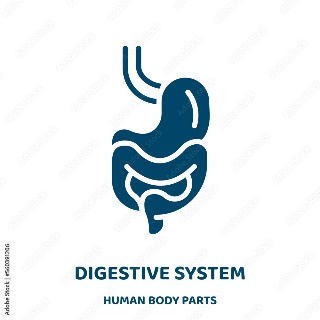 Anorexia, nausea, vomiting, intestinal cramps, diarrhea 


Ventricular fibrillation and cardiac arrest


Paresthesias
Weakness
Muscle cramps
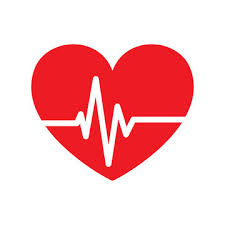 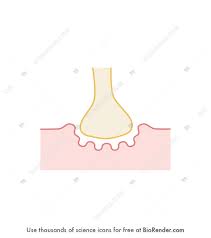 Hyperkalemia: ECG changes
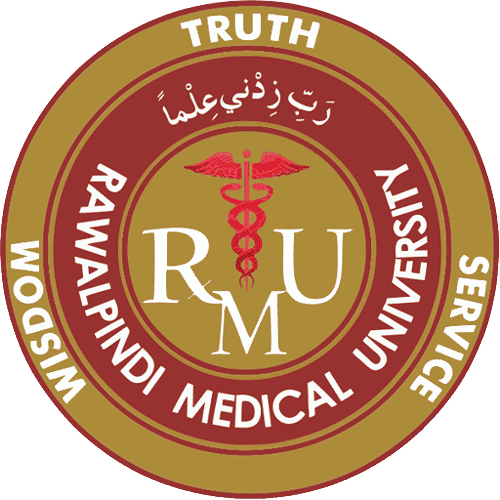 Appearance a peaked T wave
Widening of the QRS complex
Prolongation of the PR interval
Disappearance of the P wave
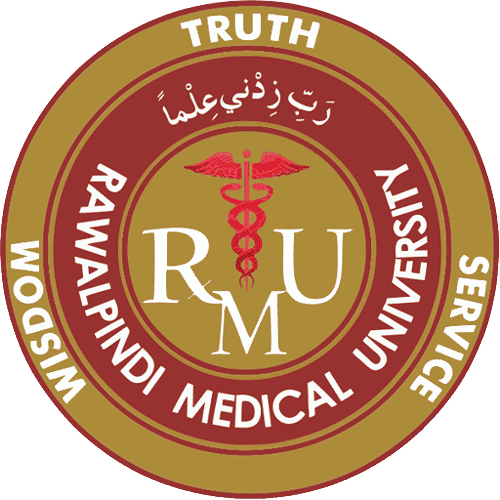 Hyperkalemia: management
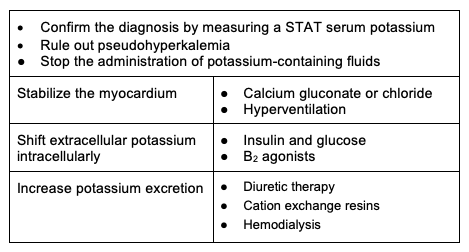 [Speaker Notes: Using calcium to antagonize the potassium induced decrease in  membrane excitability, restore the excitability toward normal.
For example, restricting dietary sources of potassium. Potassium chloride solution should not be given to the patients with renal problem.
Increasing  potassium excretion is more difficult. Patients with renal failure may require hemodialysis or peritoneal dialysis to reduce plasma potassium levels.]
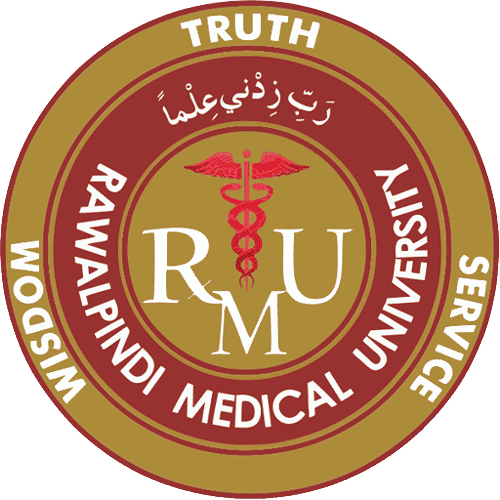 Acid- Base disorders
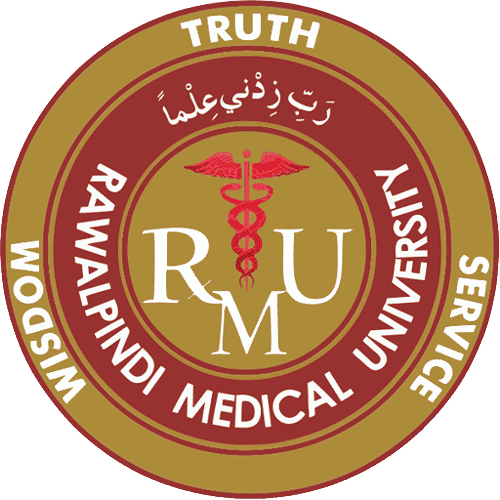 Why is PH important?
Precise regulation on the pH in a narrow range of 7.35 - 7.45
Vital for normal cellular enzymatic reactions and
For normal ionic concentrations
Extreme ranges of pH <7.2  or  >7.5 are potentially life threatening (eg cardiac arrhythmias)
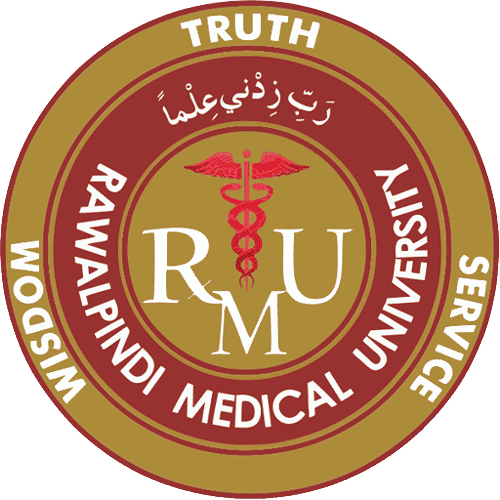 Renal regulation
Kidneys maintain plasma HCO3 concentration and thereby pH regulation

Kidneys regulate HCO3 by:
Excretion of H+ by tubular secretion
Reabsorption of filtered HCO3-
Production of new HCO3-
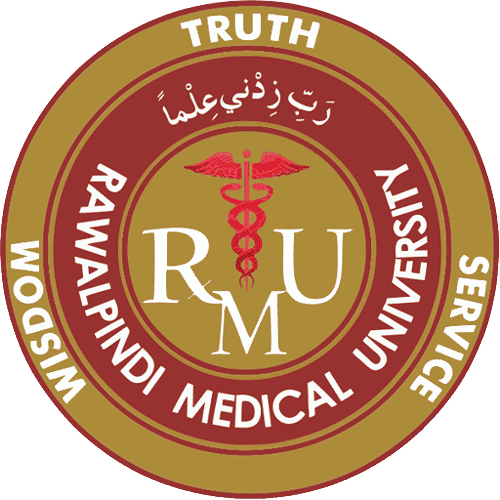 Renal regulation
Alkali
 load
Increased renal HCO3 excretion
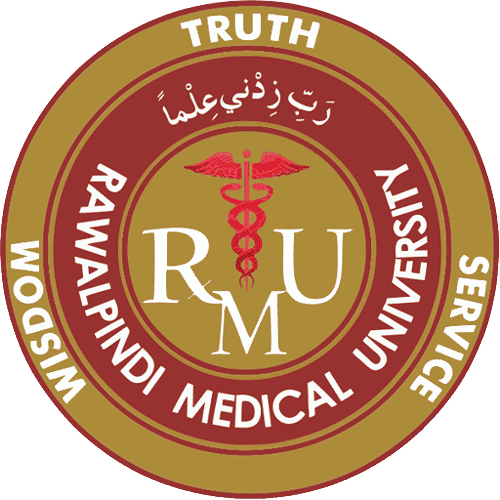 4 primary acid base disorders
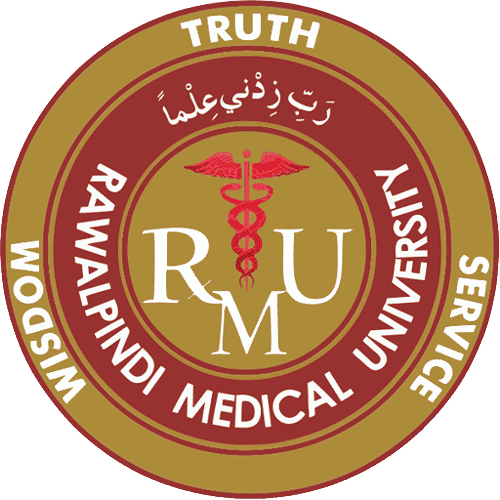 1


2


3


4
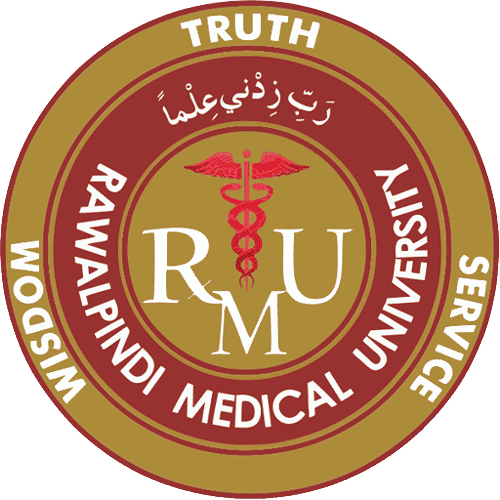 Metabolic acidosis
occurs when an acid other than carbonic acid (due to CO 2 retention) accumulates in the body
  
 Na+ – (Cl- + HCO-3)      Normal : 12  (Range 10-14) 
High anion gap metabolic acidosis (HAGMA)
Normal  anion gap metabolic acidosis (NAGMA)
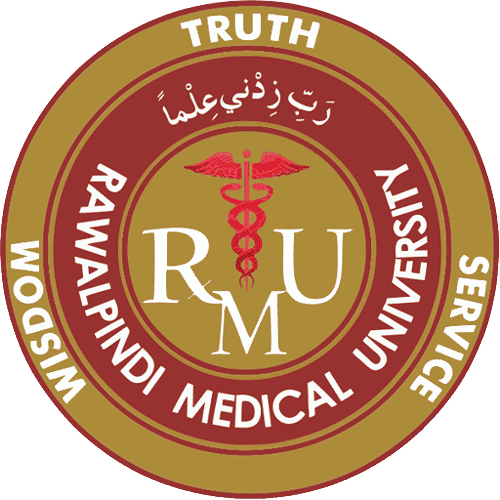 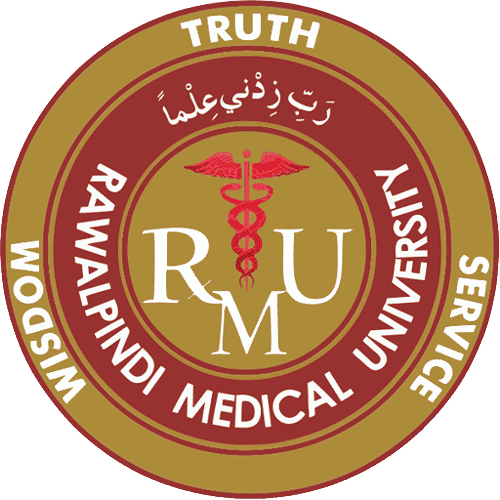 Metabolic alkalosis: causes
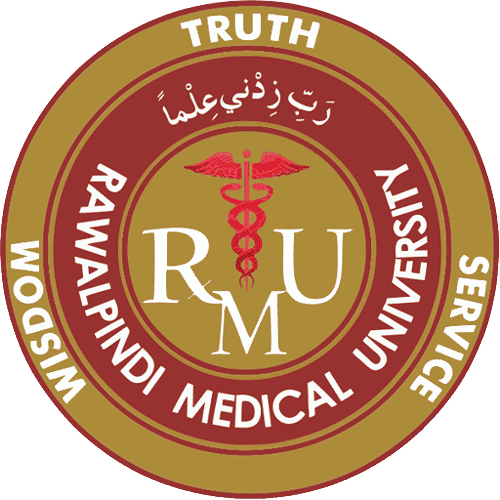 Hypovolaemic metabolic alkalosis (common pattern) eg by sustained vomiting, loop diuretics or thiazides.







Normovolaemic (or hypervolaemic) metabolic alkalosis (bicarbonate retention and volume expansion occur simultaneously.)
Renal NH3 synthesis
hypokalemia
KCl
H+ excretion
Distal H+ secretion
hypovolemia
Gastric loss of
vomiting
NaCl
RAAS
HCl
Metabolic alkalosis
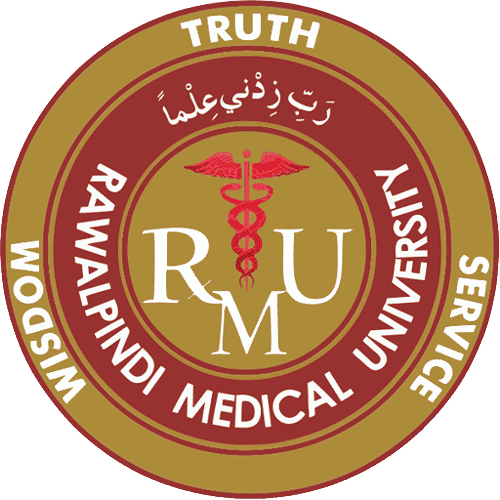 Metabolic alkalosis
Clinical features:  few symptoms or signs related to alkalosis itself. However, plasma ionised calcium falls causing increased neuromuscular irritability, such as tetany.
Management: 
Metabolic alkalosis with hypovolaemia can be corrected by intravenous infusions of 0.9% saline with potassium supplements.
 management of the underlying endocrine cause (Conn syndrome, Cushing’s syndrome)
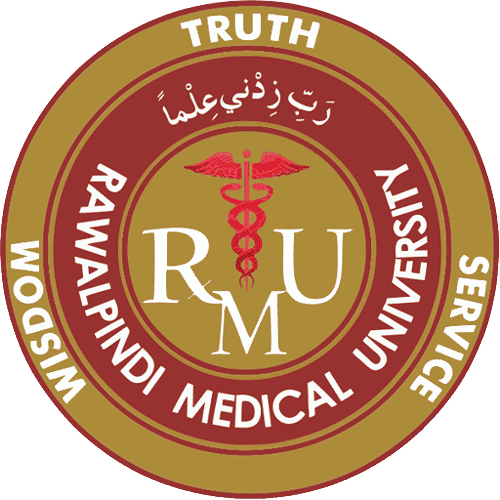 Respiratory acidosis
Accumulation of CO2 (type II respiratory failure)
Causes: 
lesions anywhere along the neuromuscular pathways from the brain to the respiratory muscles that result in impaired ventilation. 
 intrinsic lung disease
Management: 
treatment of underlying cause
Ventilatory support
Respiratory alkalosis
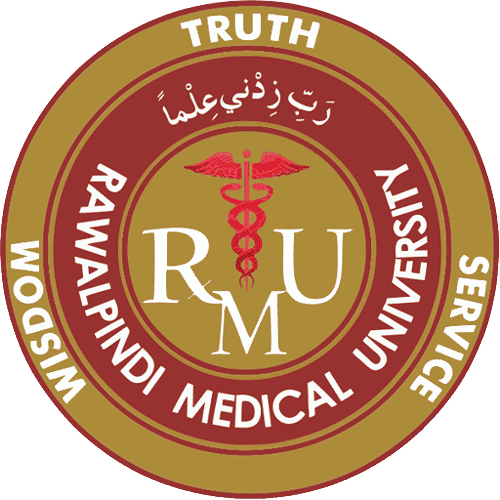 develops when there is a period of sustained hyperventilation, resulting in a reduction of PCO 2 and increase in plasma pH.
Causes:
anxiety states 
over-vigorous assisted ventilation.
Pregnancy
 pulmonary embolism
chronic liver disease
salicylates that directly stimulate the respiratory centre in the brainstem.
Respiratory alkalosis
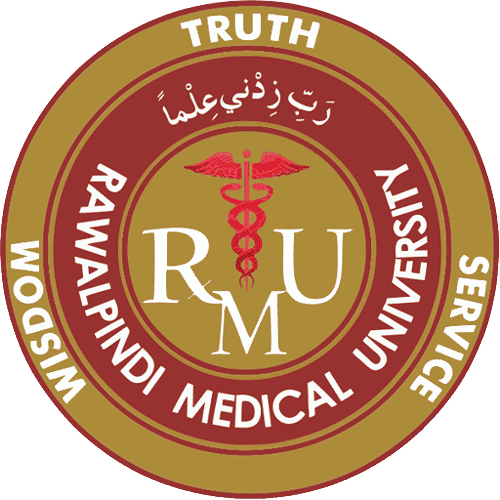 Clinical features: 
of underlying cause
perioral and digital tingling may occur (alkalosis promotes the binding of calcium to albumin, resulting in a reduction in ionised calcium concentrations)
In severe cases, Trousseau’s sign and Chvostek’s sign, tetany or seizures can occur. 
Management: 
correction of identifiable causes, 
reduction of anxiety,
rebreathing into a closed bag to allow CO2 levels to rise.
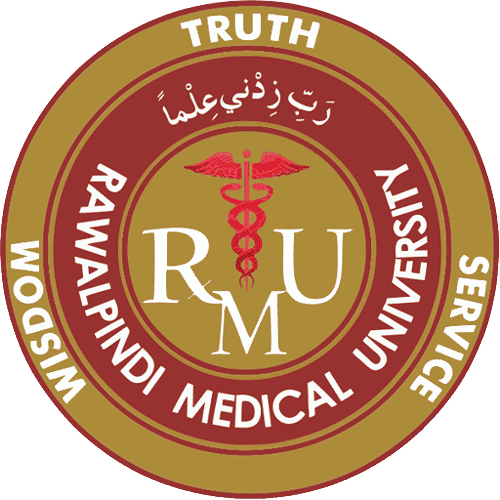 Mixed acid–base disorders
Not uncommon for more than one disturbance of acid–base metabolism to be present at the same time in the same patient: 
for example, a respiratory acidosis due to narcotic overdose with metabolic alkalosis due to vomiting. 
The arterial pH will represent the net effect of all primary and compensatory changes.
Approach to Acid Base Disorders
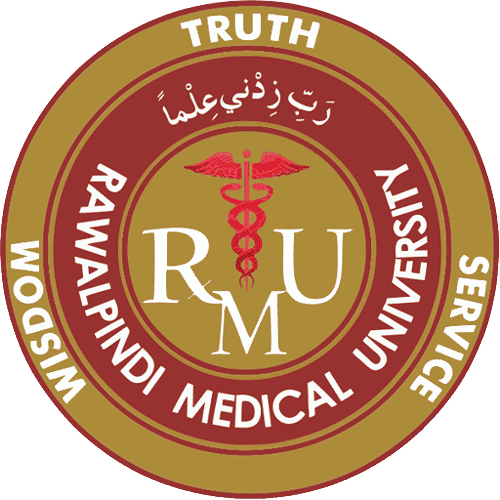 History
Examination
Lab Data 
Non electrolyte data: Urea, Creatinine, Glucose
Electrolytes data: Na+, K+, Cl-, HCO-3
ABGs
Anion Gap
Osmolal Gap
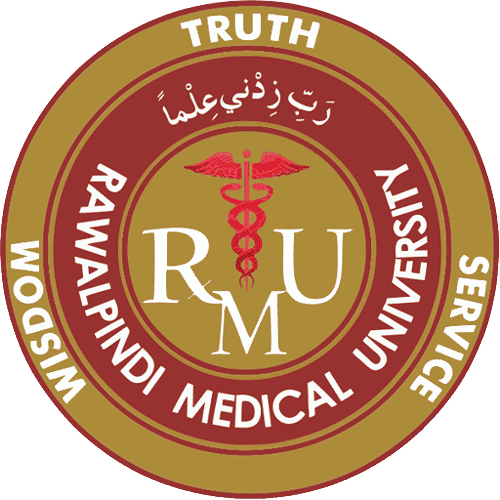 Acid Base disorders: ABG interpretation
FIVE STEP APPROACH
Acid Base disorders: ABG interpretation
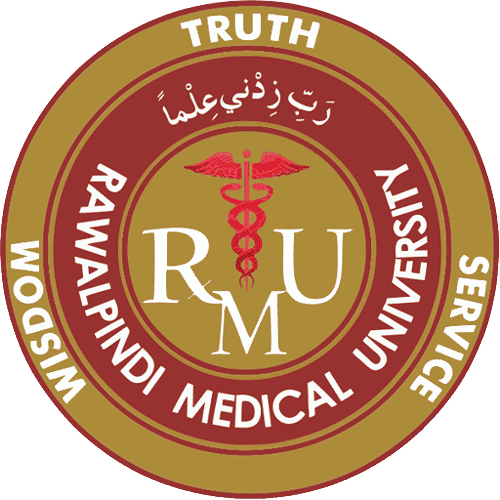 Step 1 – Look for clues in History and Physical
Clinical state 		             Acid-base disorder 
Pulmonary embolus 	             Respiratory alkalosis 
Hypotension 	              	Metabolic acidosis 
Vomiting 		             Metabolic alkalosis 
Severe diarrhea 	             Metabolic acidosis
Cirrhosis 		             Respiratory alkalosis  
Renal failure      		Metabolic acidosis 
Sepsis 		              Respiratory alkalosis, 					                                        Metabolic acidosis 
Pregnancy 		              Respiratory alkalosis
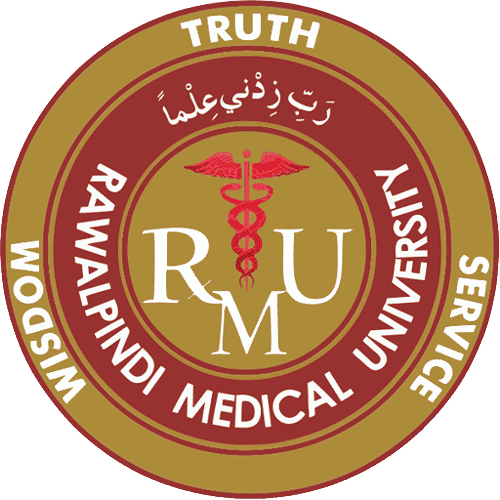 Acid Base disorders: ABG interpretation
Step 2 – Look at the Arterial Blood Gas – pH		
                   pH < 7.4   Acidosis
			pH  >7.4   Alkalosis

Step 3 – Look at the Chart
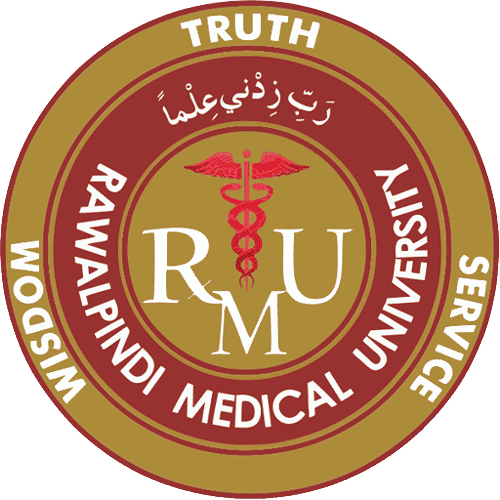 HCO3
PCO2
Metabolic
pH <7.40
Respiratory
Metabolic
pH > 7.40
Respiratory
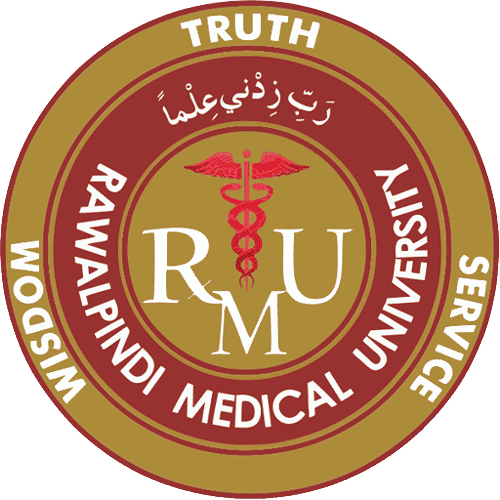 Acid Base disorders: ABG interpretation
Step 4 - Calculate Anion Gap if metabolic acidosis. HAGMA? NAGMA?

Step 5 -  check compensation or additional disorder
Metabolic Acidosis
	For each 1mEq decrease in HCO3, 
    pCO2 decreases by 1.2
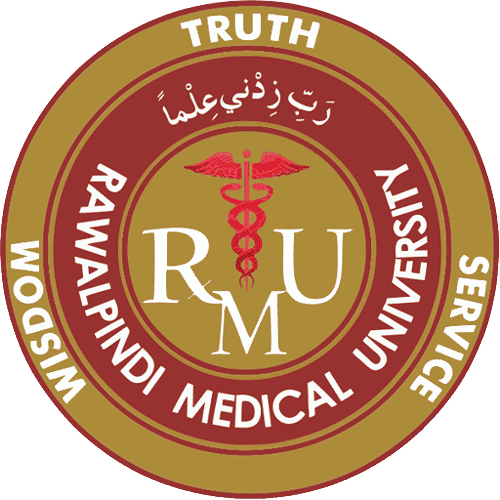 How to use HEC Digital Library
Steps to Access HEC Digital Library
Go to the website of HEC National Digital Library.
On Home Page, click on the INSTITUTES.
A page will appear showing the universities from Public and Private Sector and other Institutes which have access to HEC National Digital Library (HNDL).
4. Select your desired Institute
A page will appear showing the resources of the institution
6. Journals and Researches will appeaL
7. You can find a Journal by clicking on JOURNALS AND DATABASE and enter a keyword to search for your desired journal.
Question 1:
A patient presents with a pH of 7.28, PaCO2 of 48 mmHg, and HCO3- of 20 mEq/L. What is the acid-base disorder?

A) Respiratory acidosis
B) Metabolic acidosis
C) Mixed acid-base disorder
D) Respiratory alkalosis
Question 2
A patient has a pH of 7.50, PaCO2 of 30 mmHg, and HCO3- of 28 mEq/L. What is the acid-base disorder?

A) Respiratory alkalosis
B) Metabolic alkalosis
C) Respiratory acidosis
D) Mixed acid-base disorder
Answers
Answer 1: C) Mixed acid-base disorder
Answer 2: A) Respiratory alkalosis
Refrences
1. Halperin ML, Goldstein MB, Kamel KS. Fluid, Electrolyte, and Acid-Base Physiology: A Problem-Based Approach. 4th ed. Philadelphia, PA: Saunders/Elsevier; 2010:222–239.
2. Epstein SK, Singh N. Respiratory acidosis. Respir Care. 2001;46(4):366–383.
3. Adrogue HJ, et al. Arteriovenous acid-base disparity in circulatory failure: studies on mechanism. Am J Physiol. 1989;257(6 Pt 2):F1087–F1093
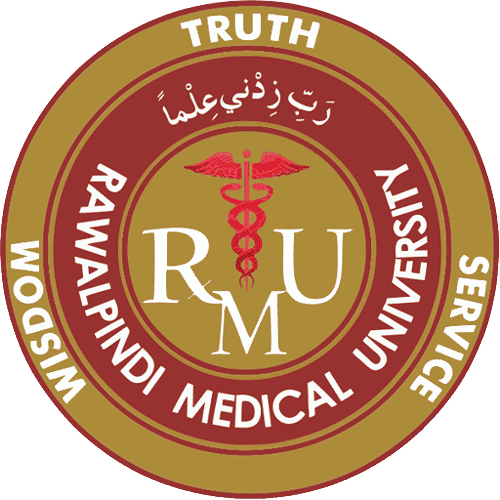 Thank you